Colossians 1:3-6 (ESV)
3 We always thank God, the Father of our Lord Jesus Christ, when we pray for you, 4 since we heard of your faith in Christ Jesus and of the love that you have for all the saints, 5 because of the hope laid up for you in heaven. Of this you have heard before in the word of the truth, the gospel, 6 which has come to you, as indeed in the whole world it is bearing fruit and increasing—as it also does among you, since the day you heard it and understood the grace of God in truth
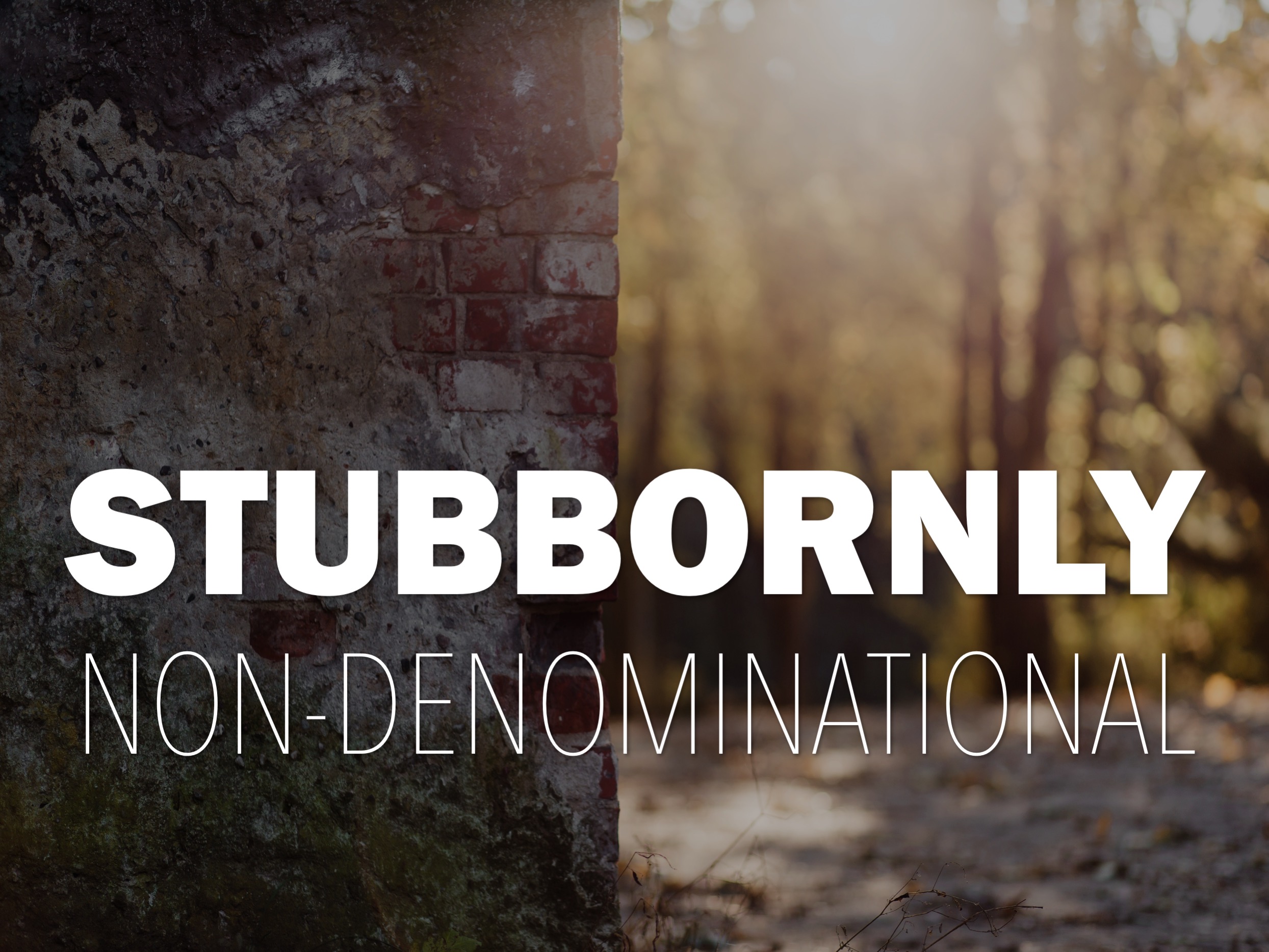 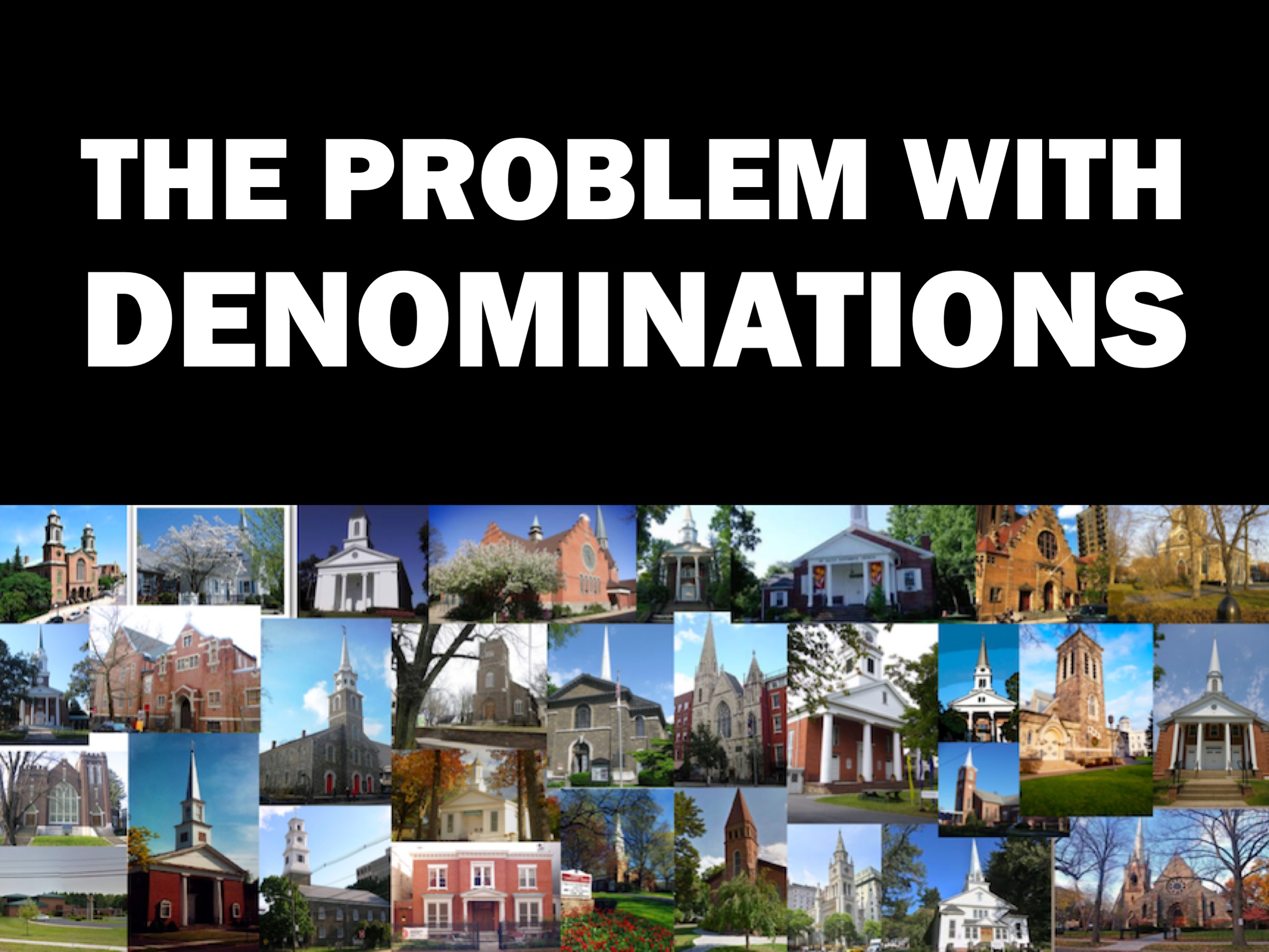 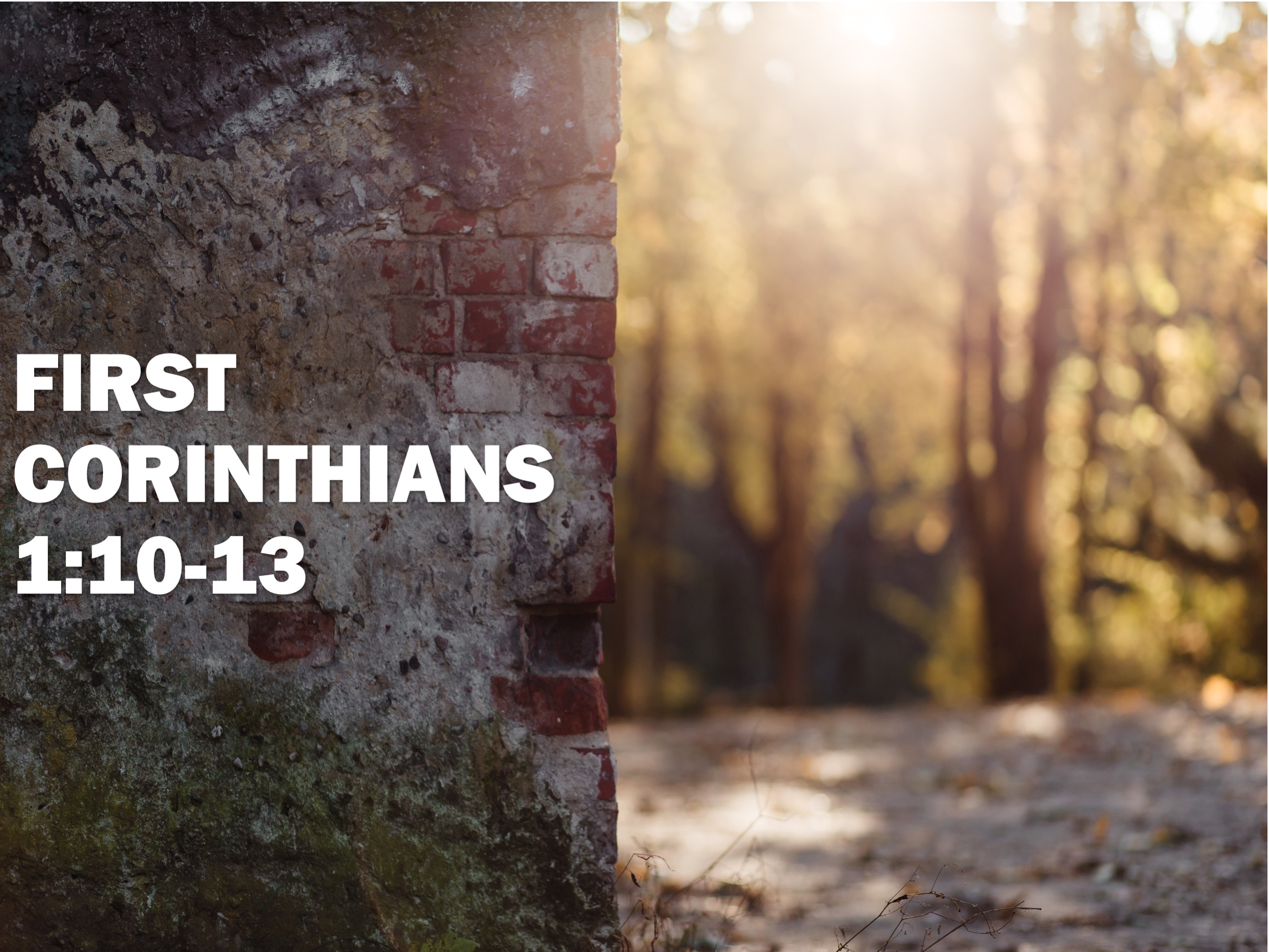 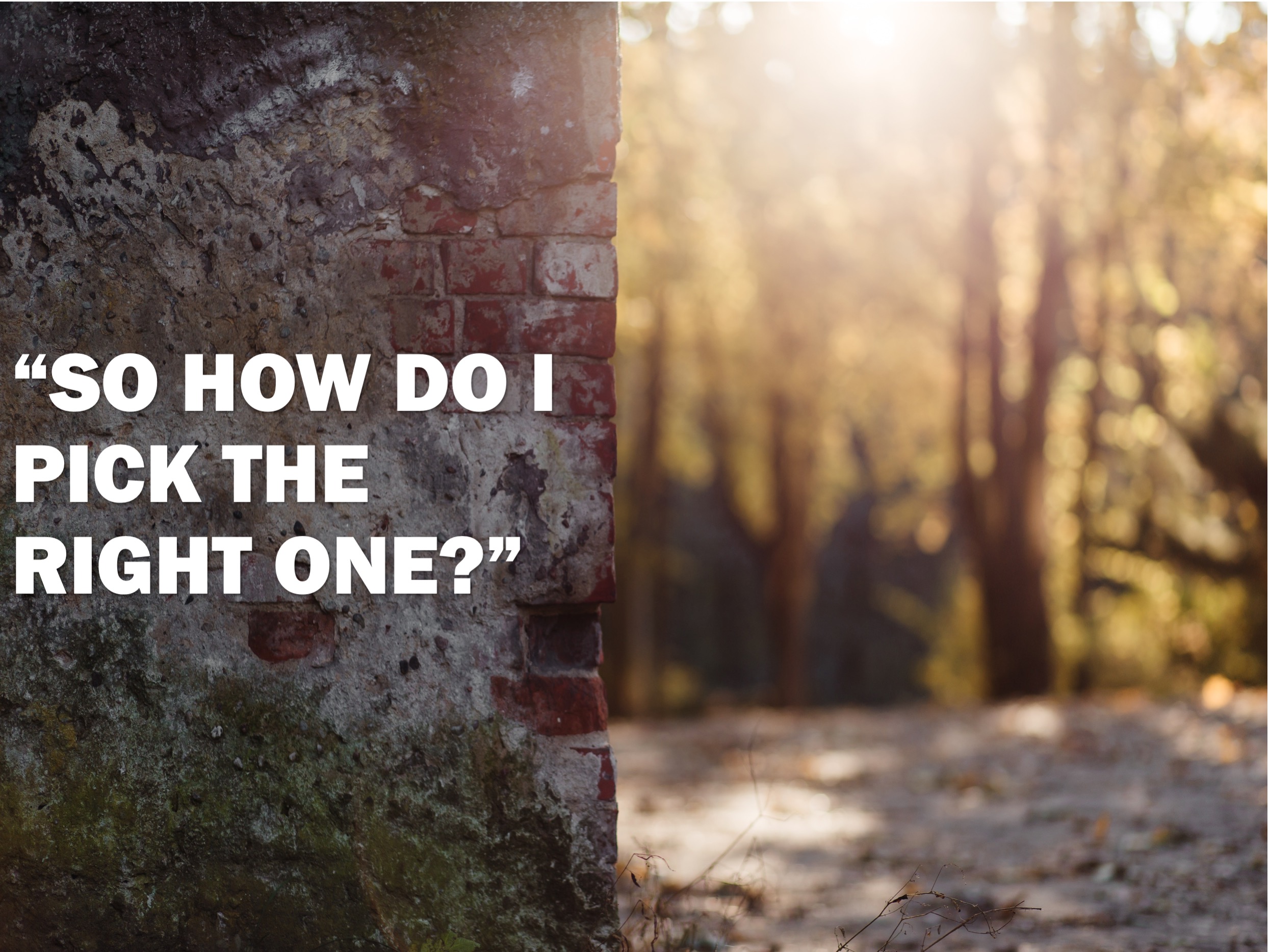 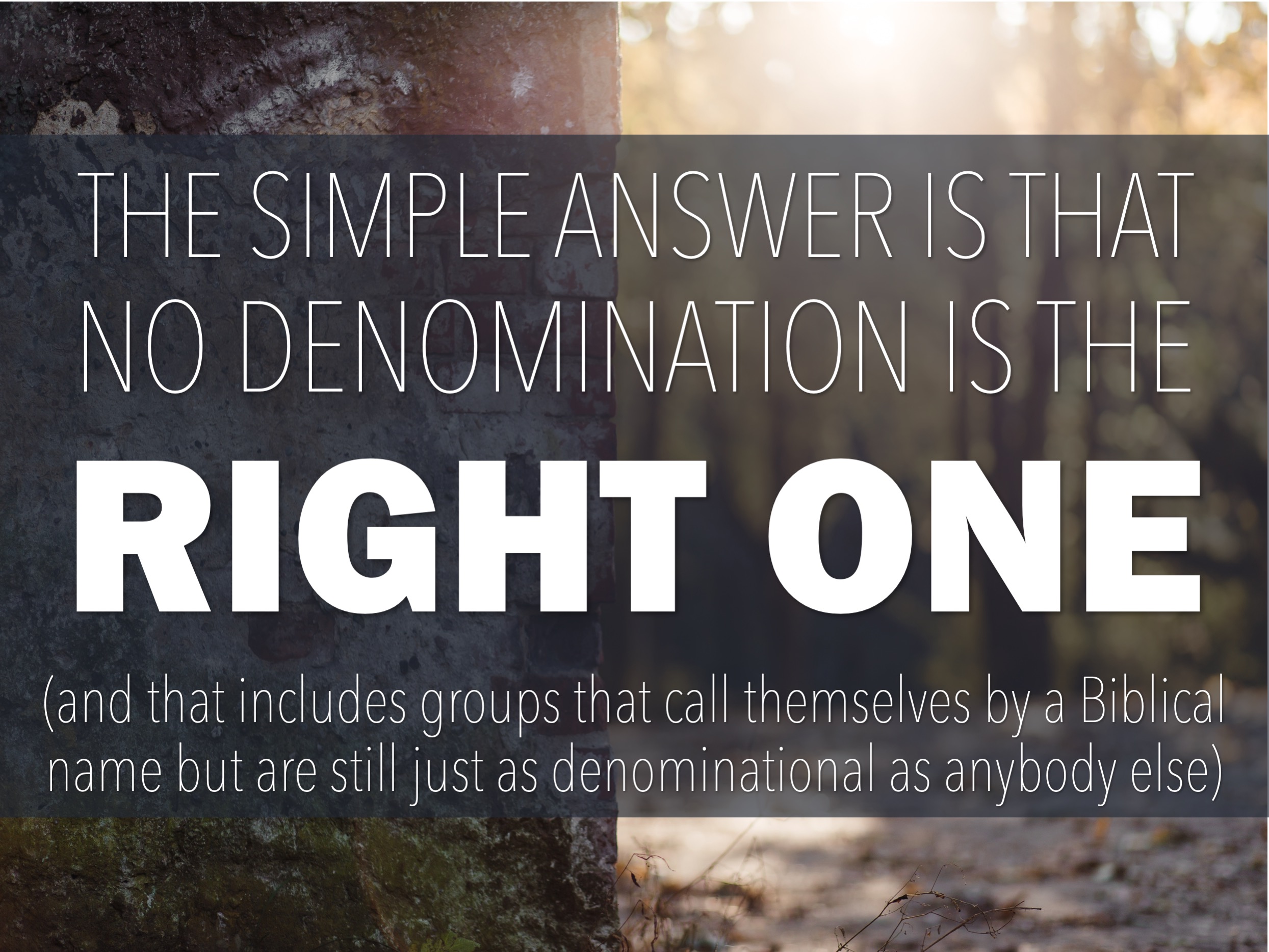 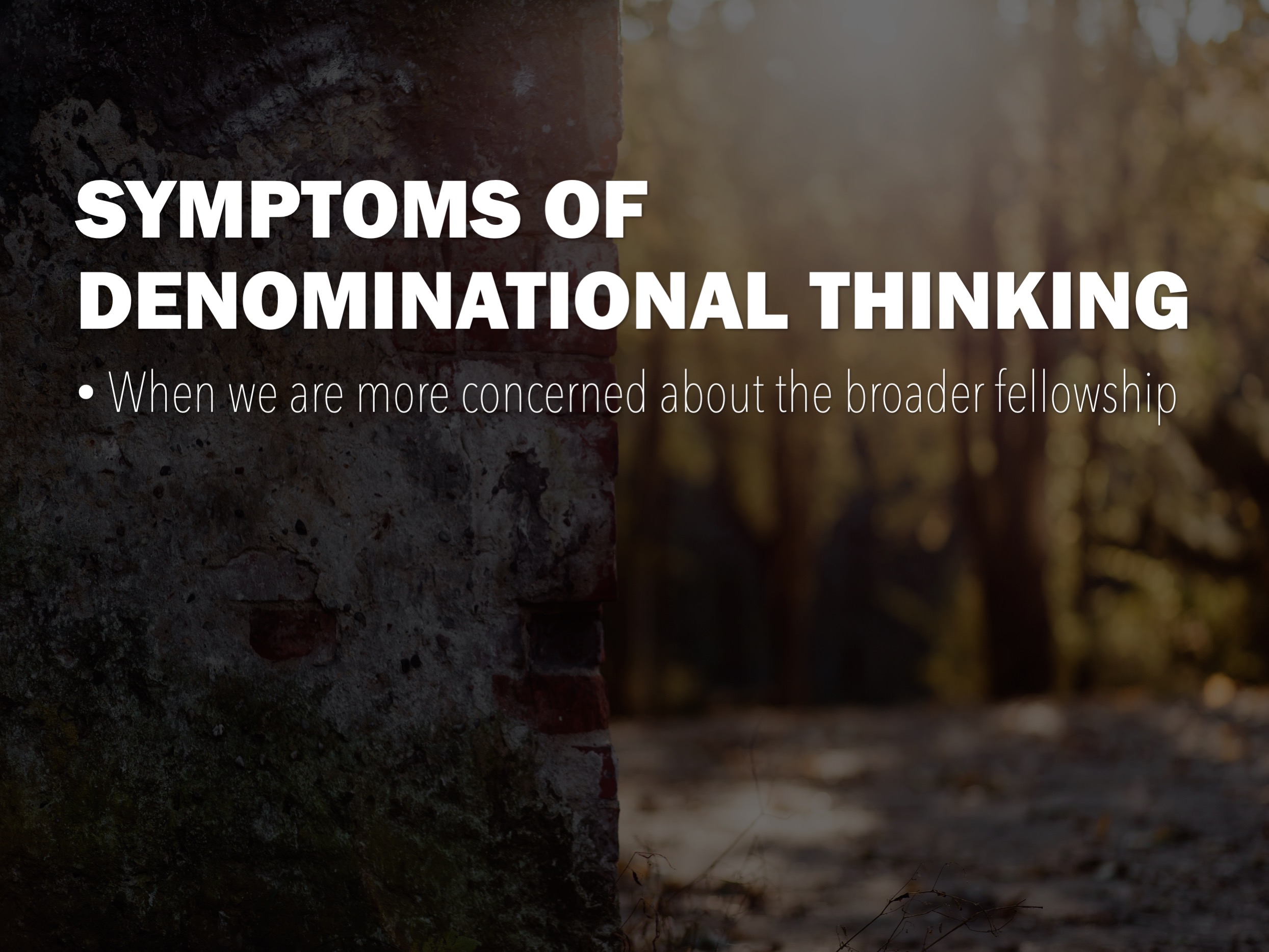 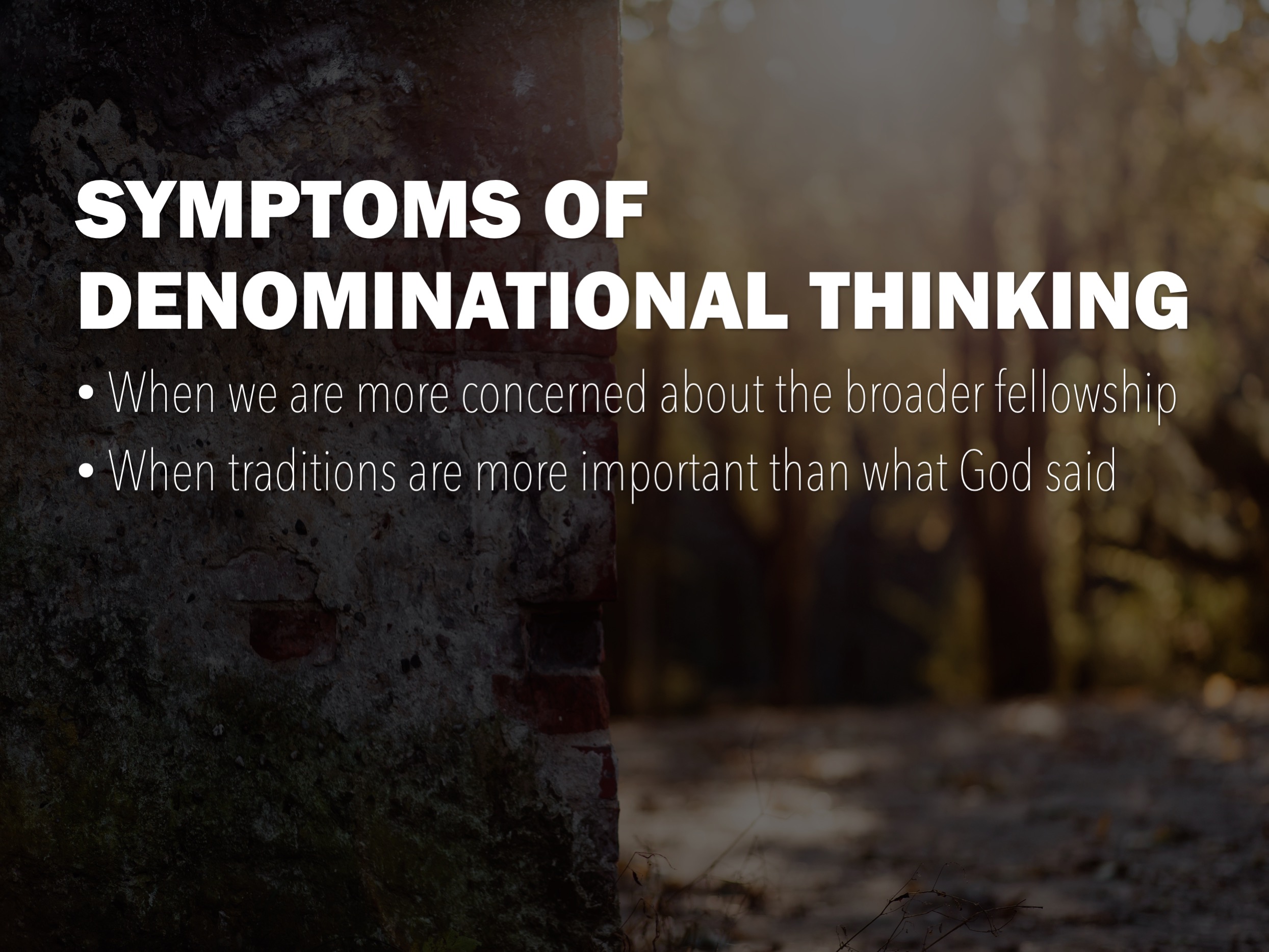 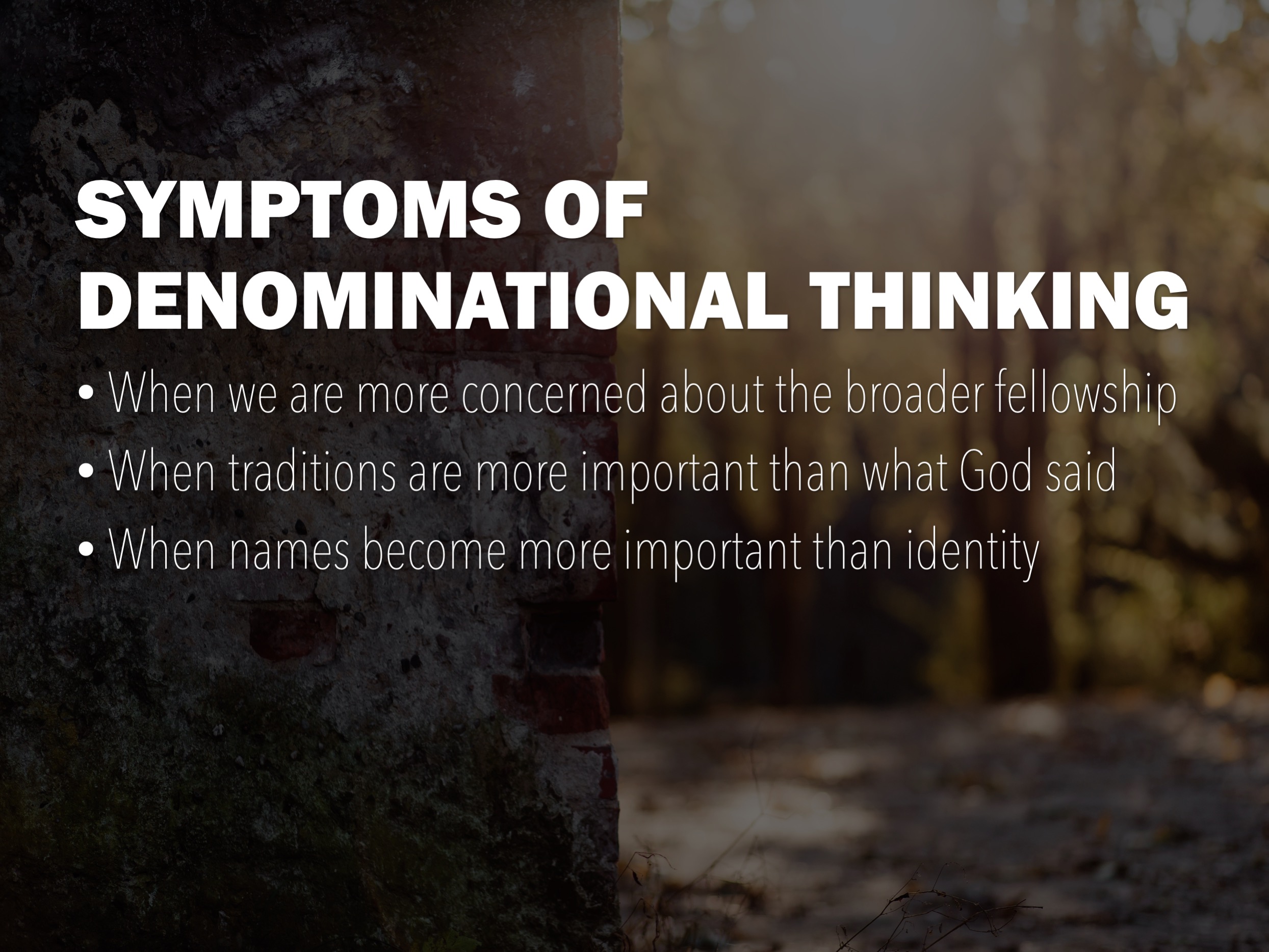 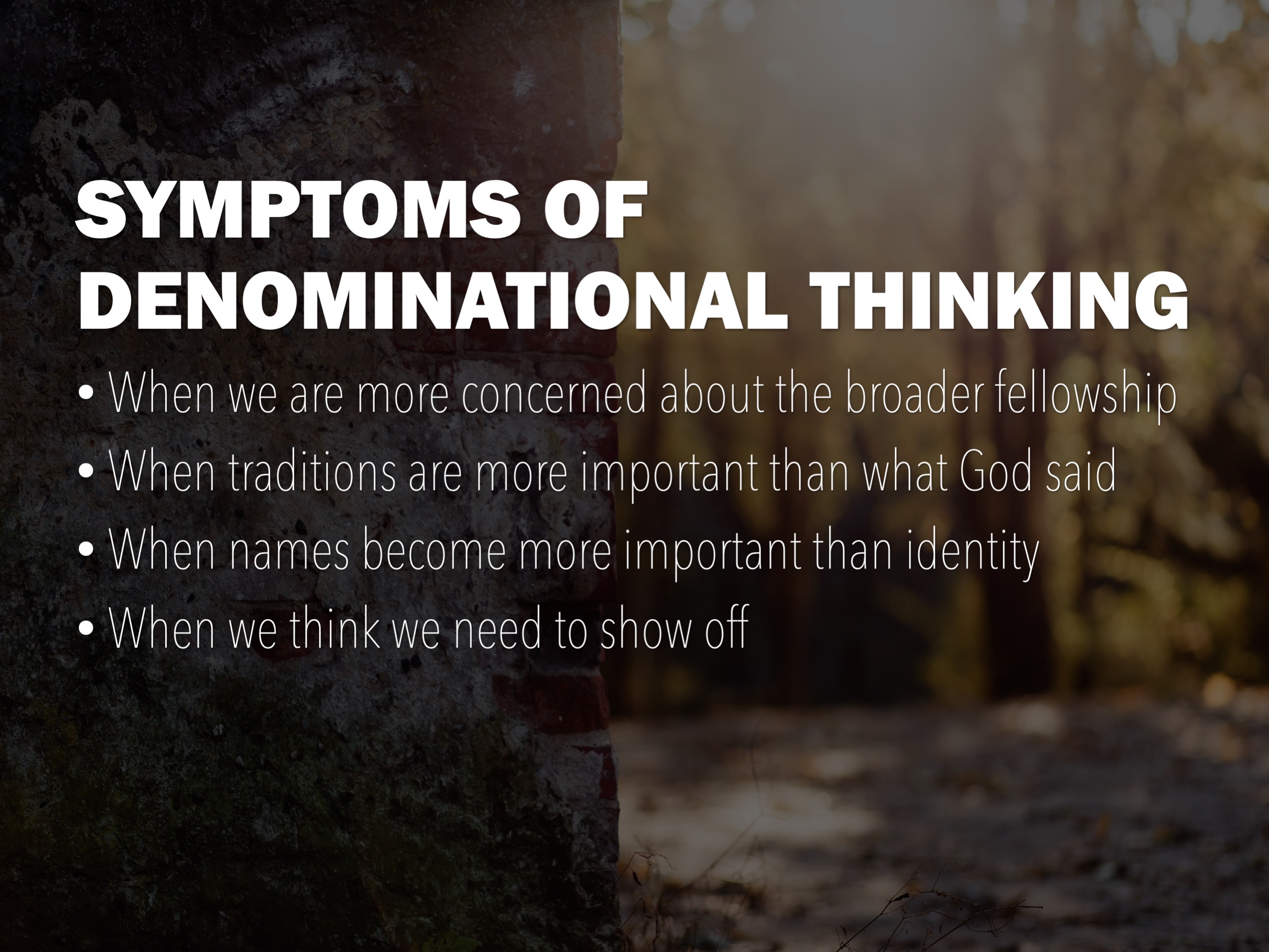 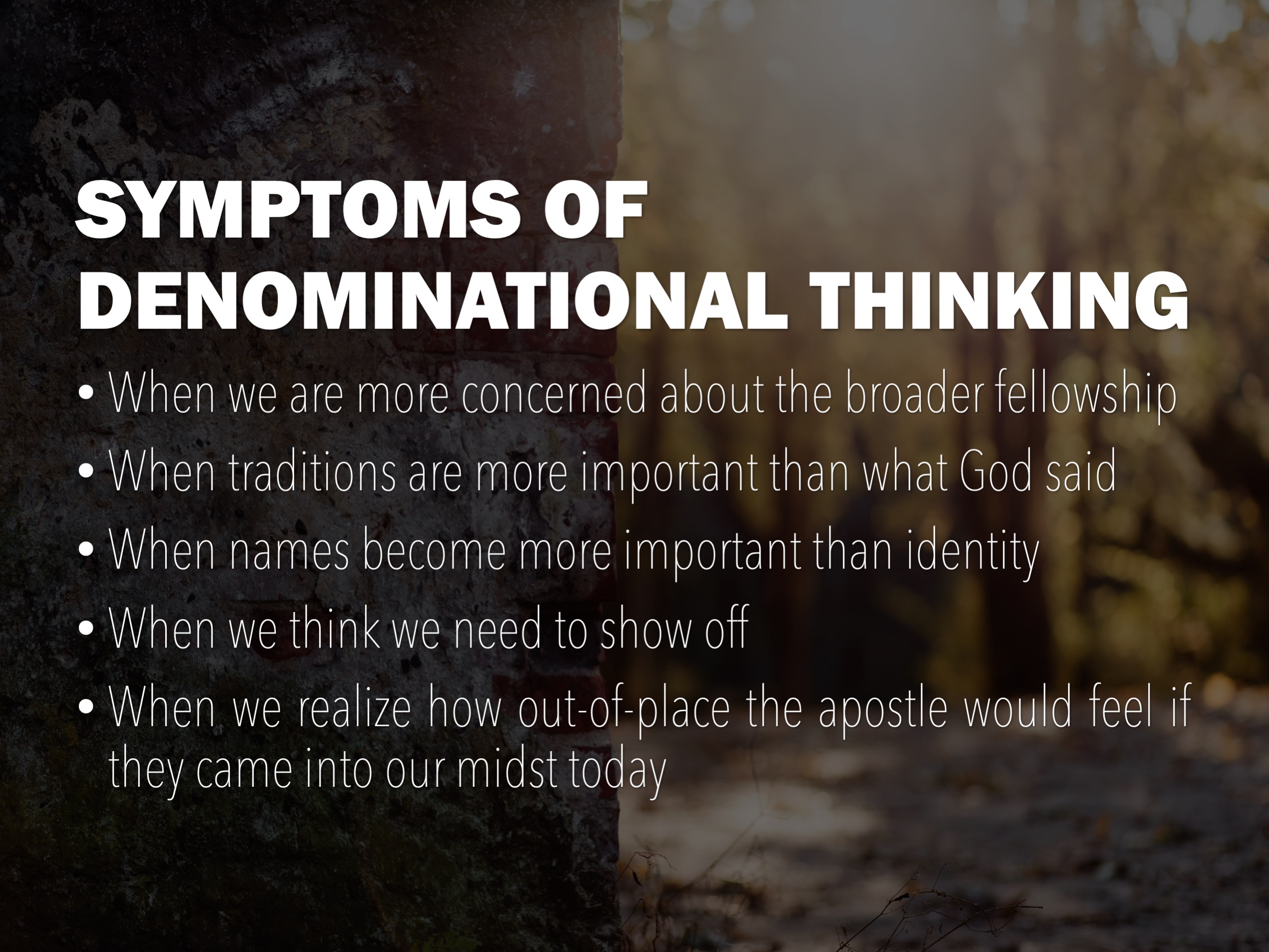 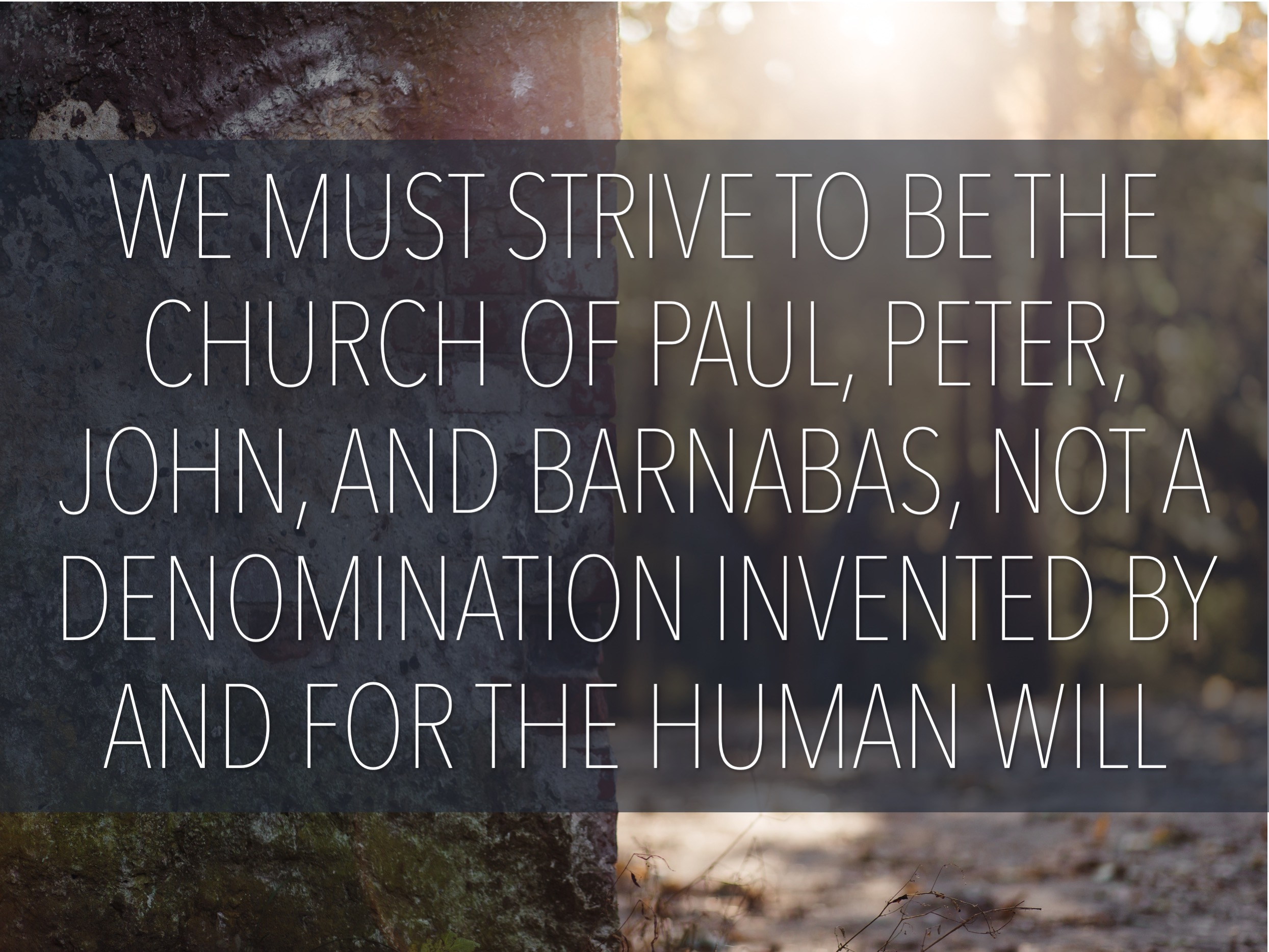